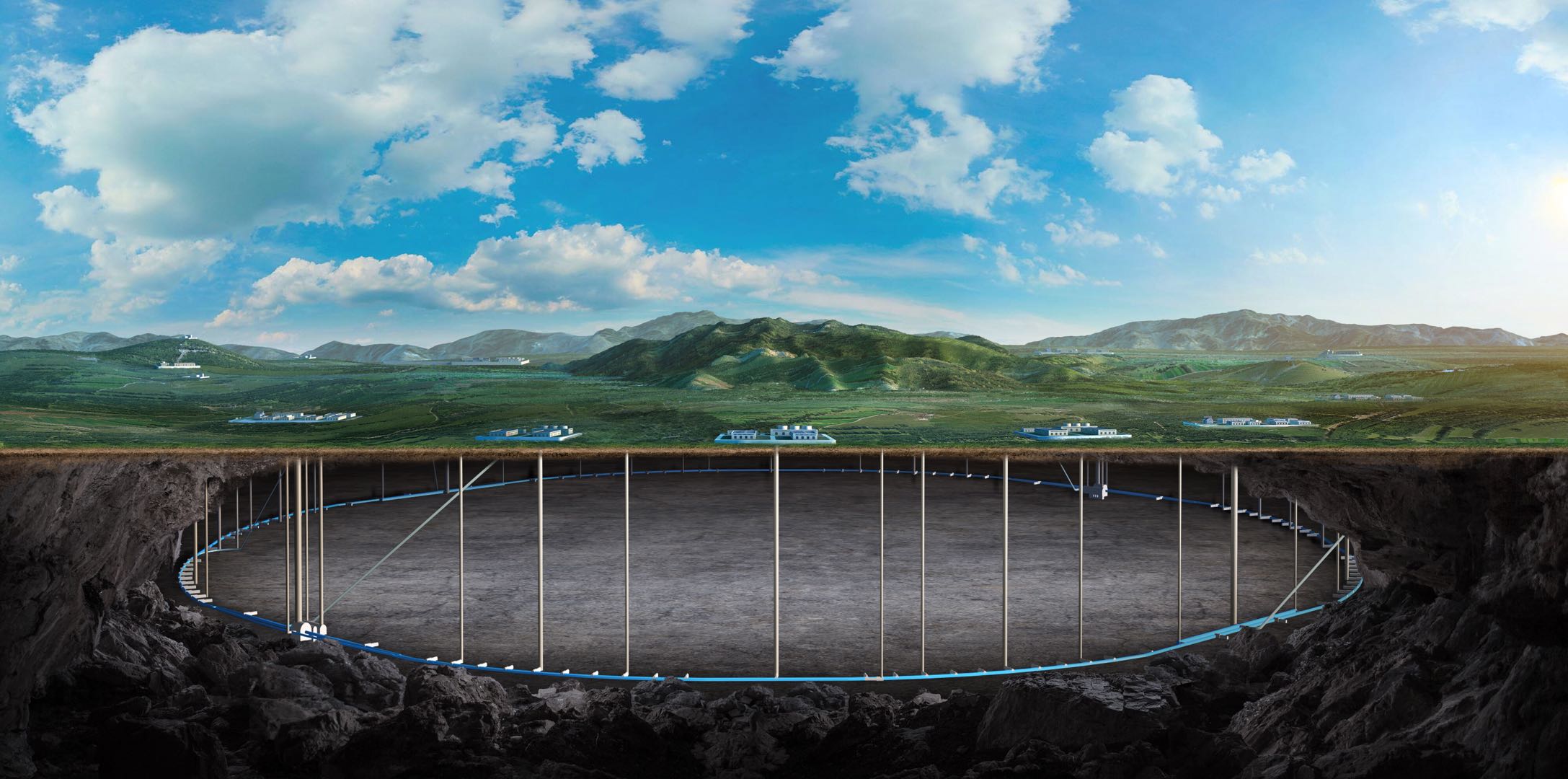 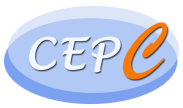 CEPC application potentials as an advanced photon source
Yuhui Li
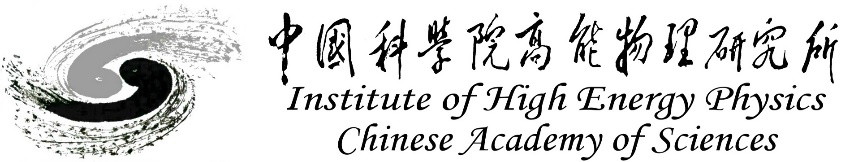 CEPC Accelerator TDR International Review
1
12-16. June. 2023, Hongkong, CEPC Accelerator TDR International Review
Content
CEPC serving as an ultra-high energy γ-ray synchrotron source
Beam parameters
Radiation characters
Impact to the beam and mitigation measures
Conceptual design for the γ-ray extraction system 
CEPC potential as an ultra high energy FEL facility
Tentative schematic plan and beam parameters
Start-to-end simulation for the electron beams
FEL parameters optimization and selection
FEL simulations and indicators
Introduction
This talk is about the potential to use the CEPC as an advanced light source

The proposal to exploit the CEPC as a photon source is placed in the TDR appendix
3
CEPC Accelerator TDR International Review
CEPC as a gamma-ray SR facility
4
CEPC Accelerator TDR International Review
Beam parameters
Beam parameters of CEPC
Beam parameters of HEPS @ Beijing
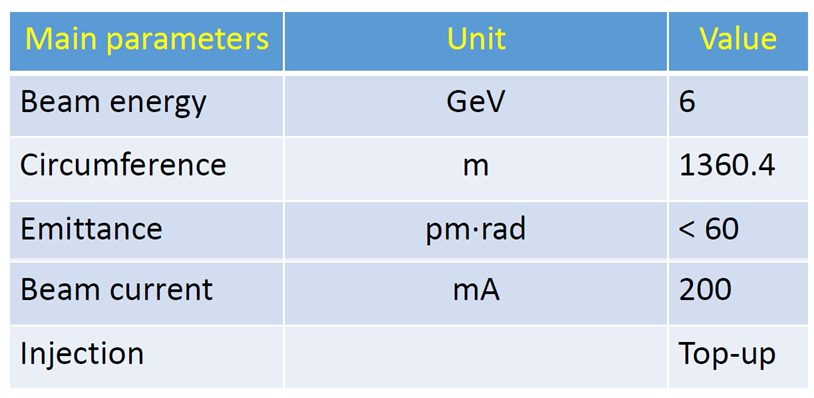 Making CEPC a photon source for intensive ultra-high energy gamma-rays
In a conventional SR facility, the beam energy stays lower than 10 GeV level, resulting in a maximum photon energy in the level of 100 keV.
Due to the high beam energy, which is approximately 120 GeV, the CEPC SR energy can reach the level of 100 MeV
Synchrotron Radiation (SR) critical frequency proportional to energy square and magnet field
5
CEPC Accelerator TDR International Review
Radiation Spectrum
100 MeV
100 keV
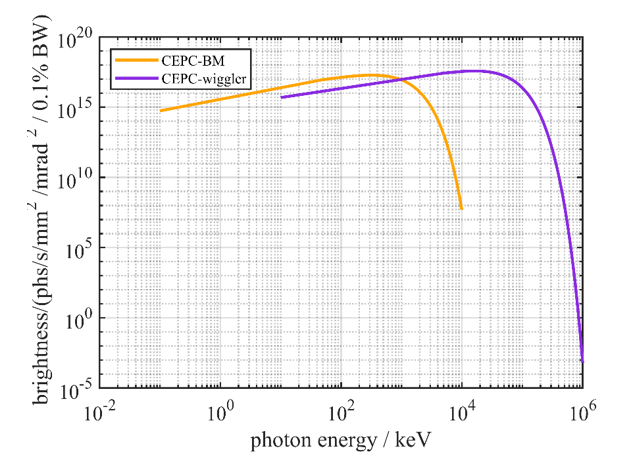 SR sources:
Bending magnets generate intensive x-ray photon with energy around 100 keV
Wiggler with 2T generates gamma-ray in the level of 100 MeV
Angular Density of Spectral Flux: [Ph/s/mr/0.1%bandwidth]
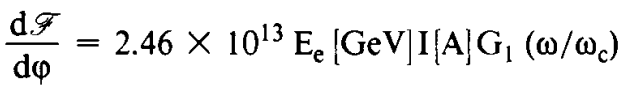 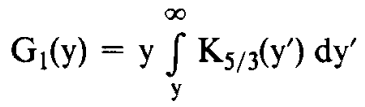 6
CEPC Accelerator TDR International Review
Comparison with other x-ray source
Compare to the SSRF, HEPS in China, CEPC provides much wider energy range, higher intensity, and maximum photon energy
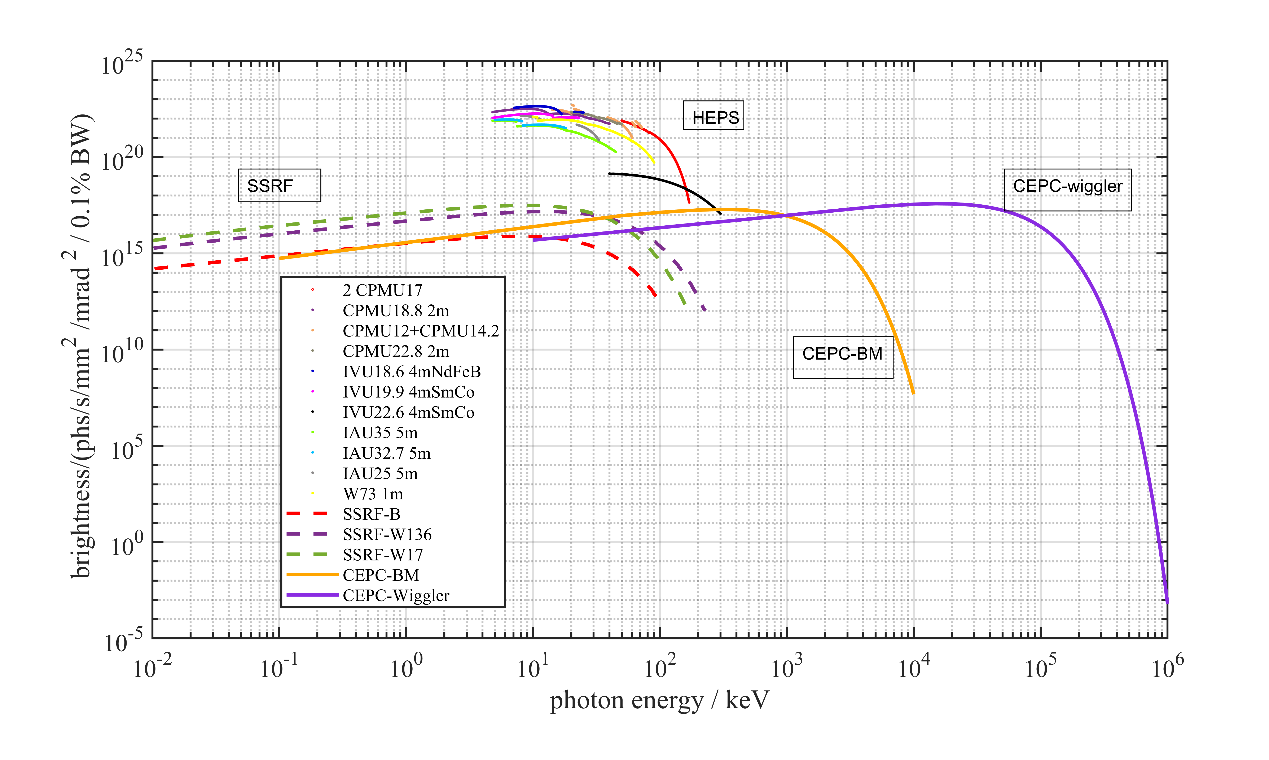 7
CEPC Accelerator TDR International Review
Beam line arrangement and impact to collider
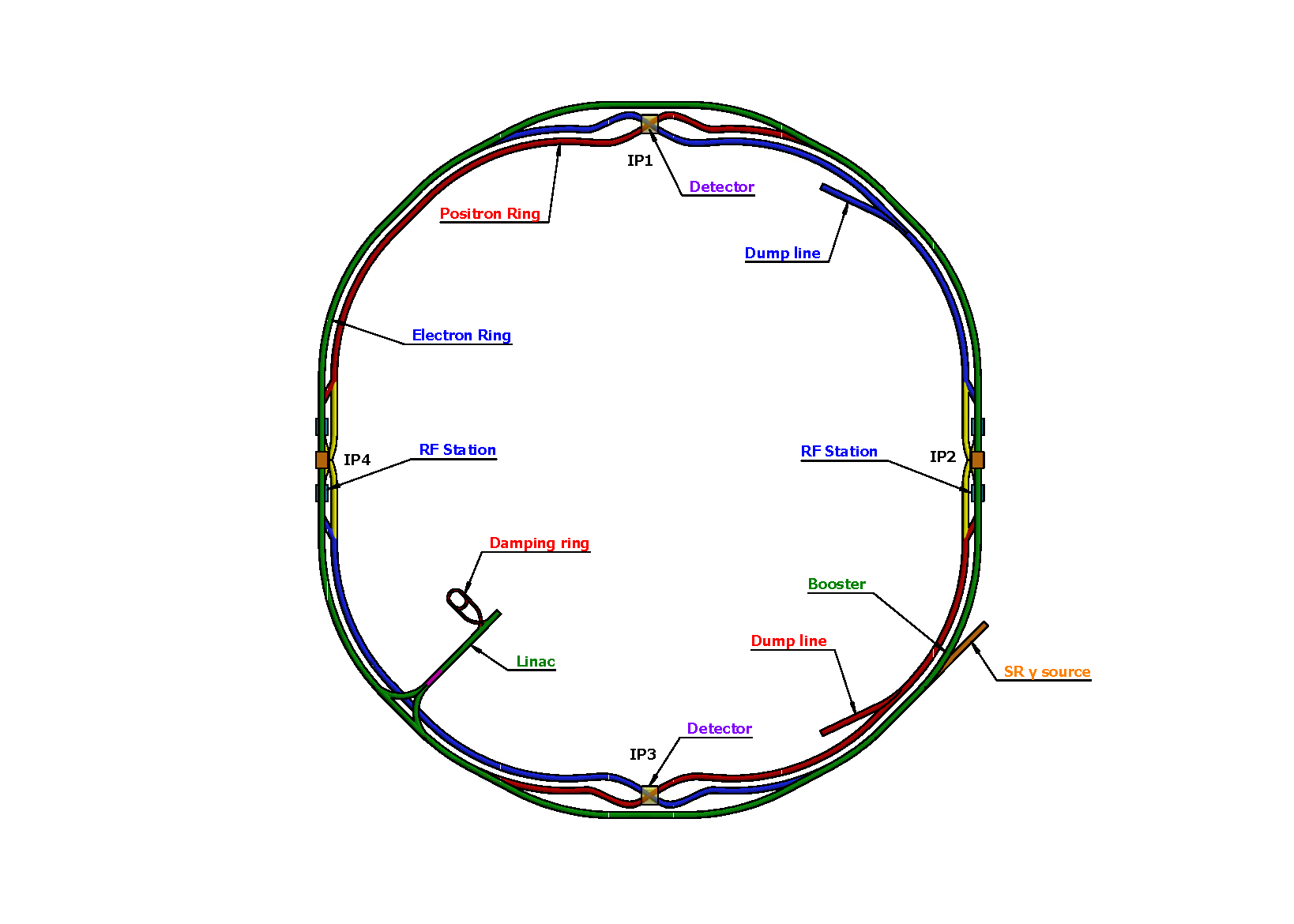 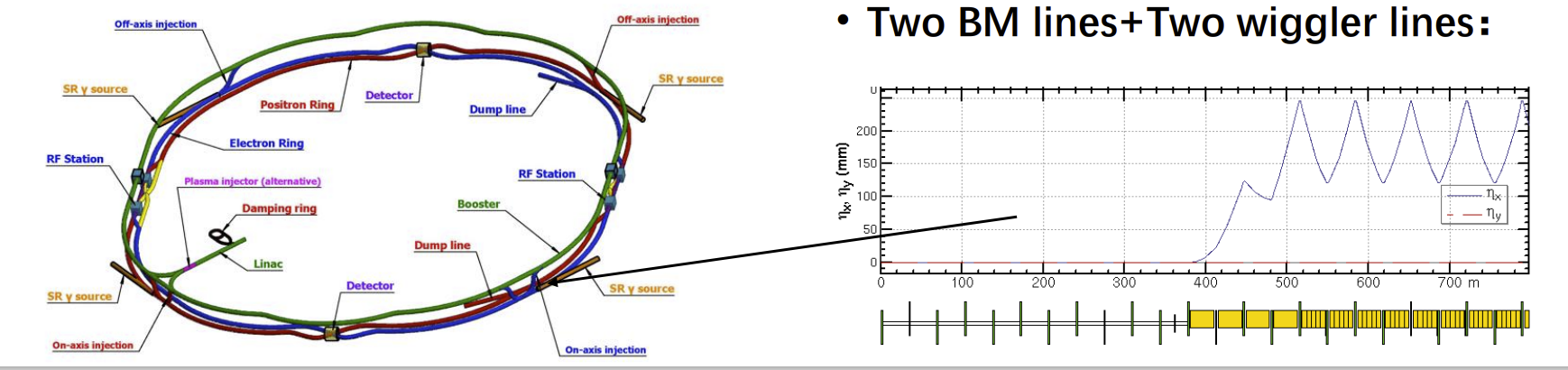 SS4
SS1
Since the bending magnets are original ones used in CEPC, they introduce no additional impacts.
The short wiggler is installed in the lattice at the down stream of the on-axis injection region. Switching on the wiggler increases additional 1.3% beam energy loss, which is acceptable according to specific simulations.
SS3
SS2
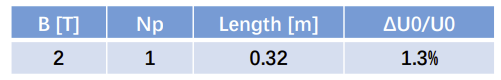 8
CEPC Accelerator TDR International Review
Mitigation measures to the SR effect
The conventional measures to mitigate the beam energy loss due to SR is to taper the bending magnet field.
• The closed orbit distortion is expected to be 15um at wiggler by applying bending magnet tapering.
• The dynamic aperture w/ and w/o wiggler are almost the same.
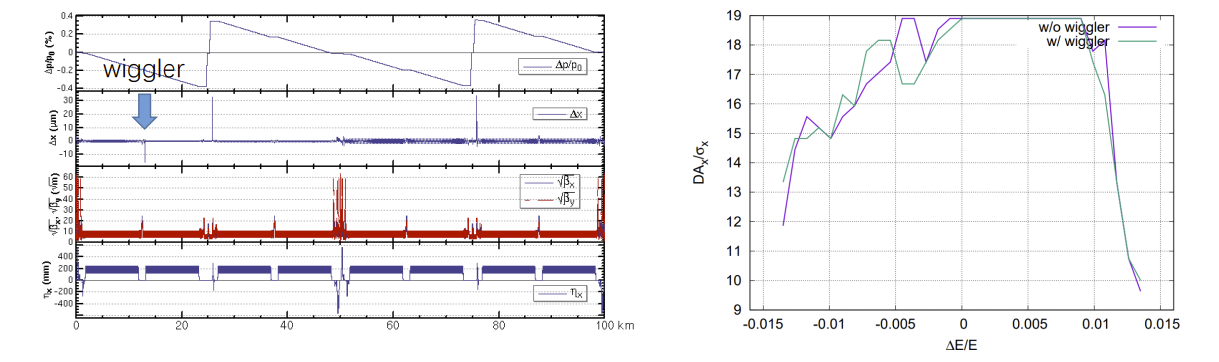 9
CEPC Accelerator TDR International Review
Conceptual design of the vacuum chambers
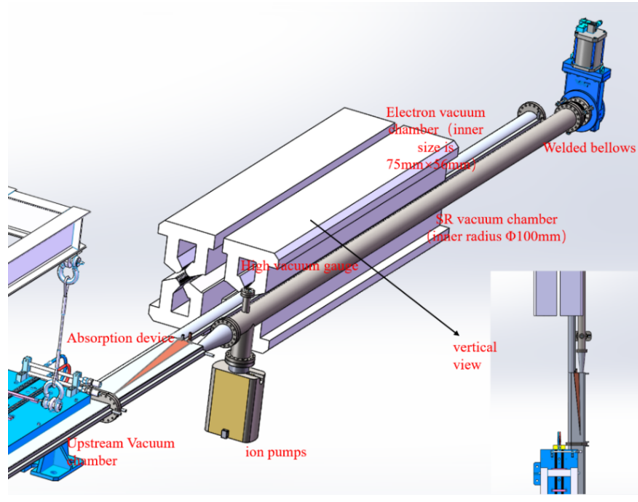 Dual-aperture dipole and extraction beam pipes
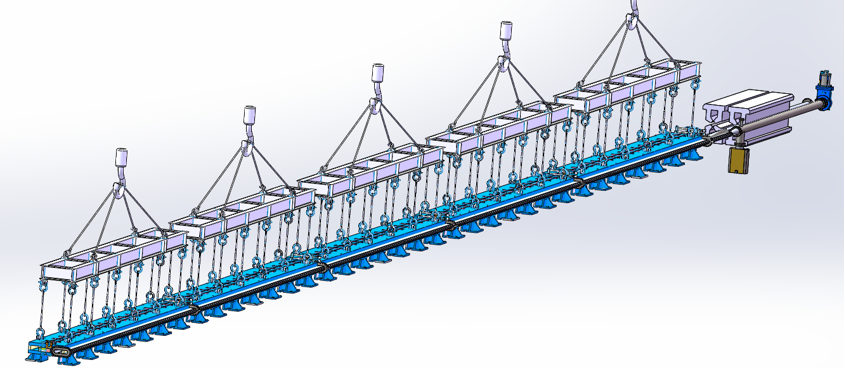 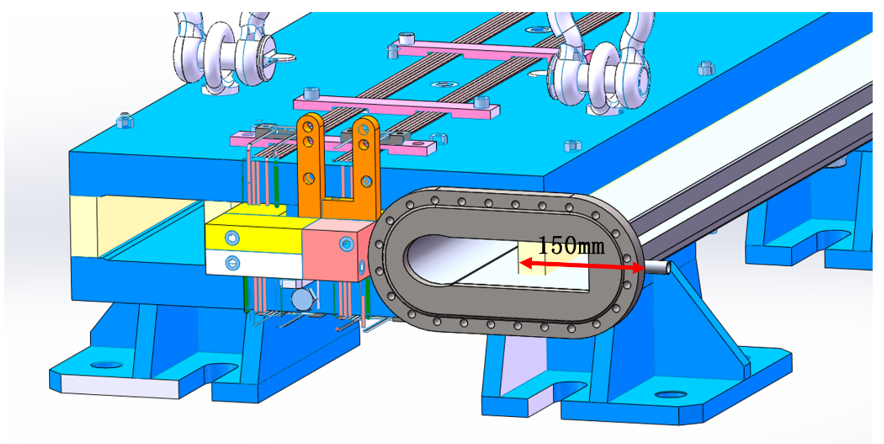 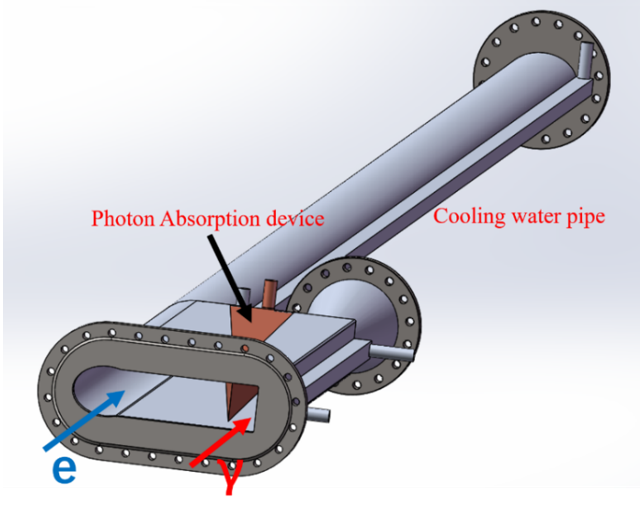 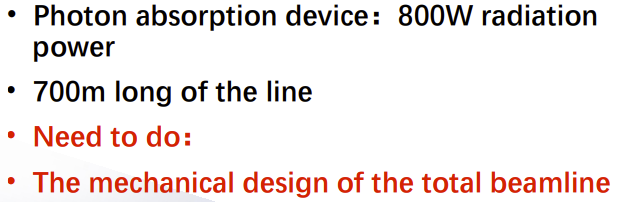 10
CEPC Accelerator TDR International Review
Key Points to the Vacuum Chamber Design
Vacuum maintenance: getter films (NEG films) + ion pump. 
(ii) The system consists of 8 sections, separated by all-metal ultra-high vacuum valves (9 valves). A roughing vacuum bump and gas filling port are installed in each section. Additionally, 5 to 10 ion pumps are uniformly distributed, and the inner walls of all vacuum boxes are plated with NEG films. 
(iii) Stainless steel (the inner diameter is 100 mm, the thickness of wall is 3 mm) is used for the vacuum chamber. 
(iv) 2 measurement points are allocated in each section, and a cold cathode vacuum gauge is used for the measurement.
(v) Temperature sensors are arranged to monitor the temperature changes of the vacuum box outer wall.
11
CEPC Accelerator TDR International Review
Conclusion to the application as gamma source
Due to the ultra-high beam energy of over 100 GeV, CEPC presents an unique opportunity to generate 100 MeV level intensive gamma-rays using a 2 T wiggler
Compare to other photon sources, CEPC may provide much higher photon energy with intensity
Beam dynamic simulations indicate that the introduced beam energy loss is acceptable
The original bending magnet can generate 100 keV level x-rays, covering a wide range of photon energies
Conceptual design for the vacuum system were made
There are wide-ranging applications waiting to be explored
12
CEPC Accelerator TDR International Review
CEPC as a FEL facility
13
CEPC Accelerator TDR International Review
Linac Layout and Potential as a FEL Facility
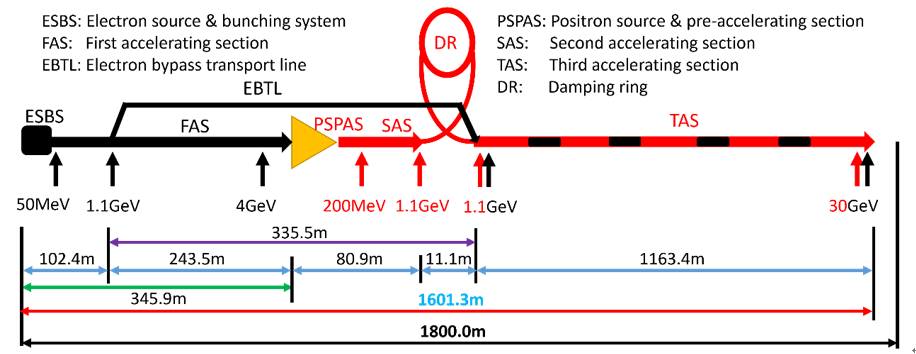 The C-band accelerator increasing the beam energy from 1.1 GeV up to to 30 GeV
It along can generate beam energy over 20 GeV, which is a very good candidate to drive a ultra-high energy x-ray FEL
14
CEPC Accelerator TDR International Review
Survey of the hard x-ray FELs in the world
Existing hard x-ray FELs use beam energy less than 20 GeV
As the consequence, the maximum photon energy is lower than 25 keV
Ultra-high energy FELs in the level of 100 keV requires beam energy around 20 GeV
15
CEPC Accelerator TDR International Review
Schematic plan for the XFEL Facility
Additional photon-gun is needed, adjacent to the damping ring
3 chicanes are induced for bunch compression
Beam energy of 25 GeV is sufficient (as to see later)
An undulator line will be installed parallel to the linac
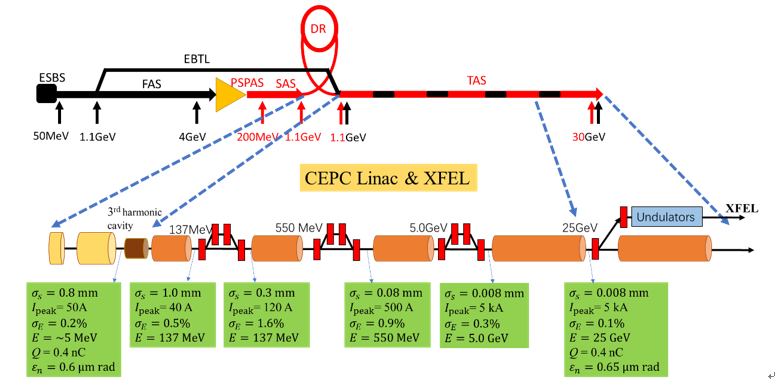 16
CEPC Accelerator TDR International Review
Start-to-end Simulations of Gun to Linac
Phase space at the accelerator end:
Various effects, including CSR, wakefield, ect., have been accounted;
5kA peak current is available
The global energy spreads in the range of 20MeV (slice energy spread 2MeV)
17
CEPC Accelerator TDR International Review
Beam Parameters
18
CEPC Accelerator TDR International Review
Undulator Parameter Selection
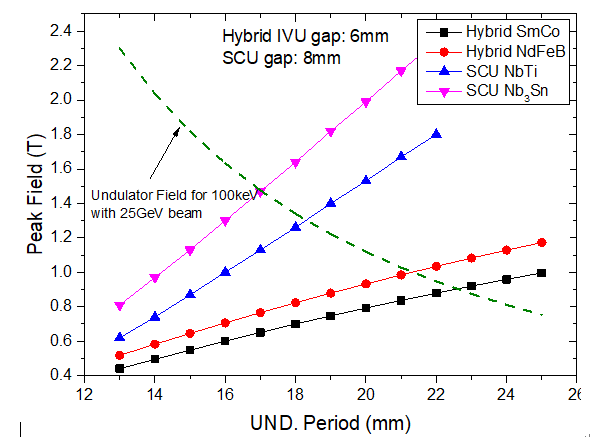 The goal is to generate 100 keV FELs
A certain tunability is need to the lower photon energy region
Performance of different undulators are investigated
19
CEPC Accelerator TDR International Review
FEL Design Criteria
1-D Pierce Parameter:
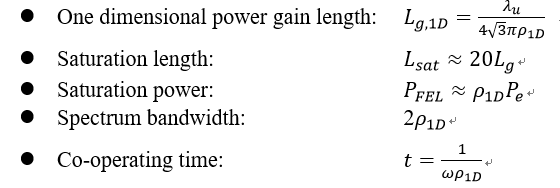 3-D Gain Length:
Energy spread, beta-function and beam transverse size are accounted
20
CEPC Accelerator TDR International Review
Beam Energy and β Function Investigation
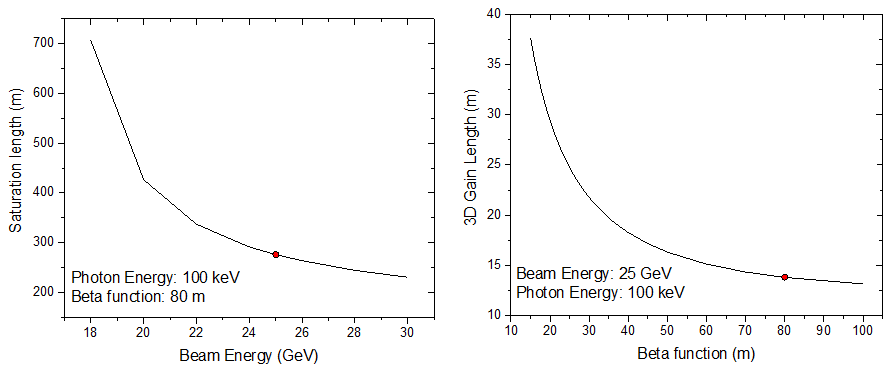 25 GeV beam energy and 80 m beta function is the optimum selection for a reasonable saturation length
21
CEPC Accelerator TDR International Review
Saturation Spectrum in Time and Frequency Domain
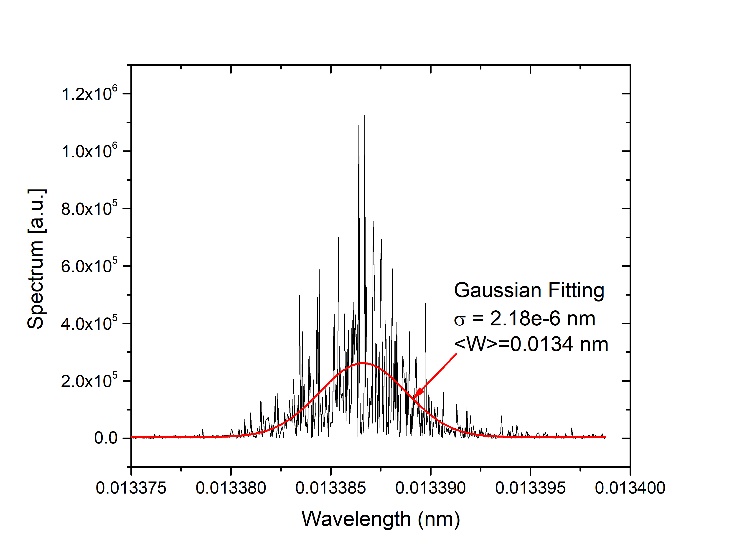 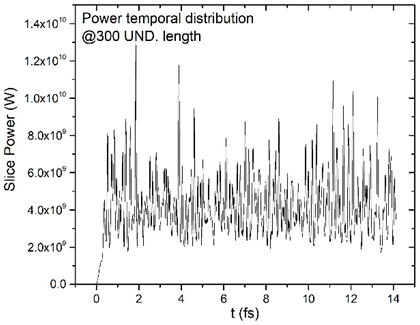 22
CEPC Accelerator TDR International Review
Radiation Gain Curve and FEL Characters
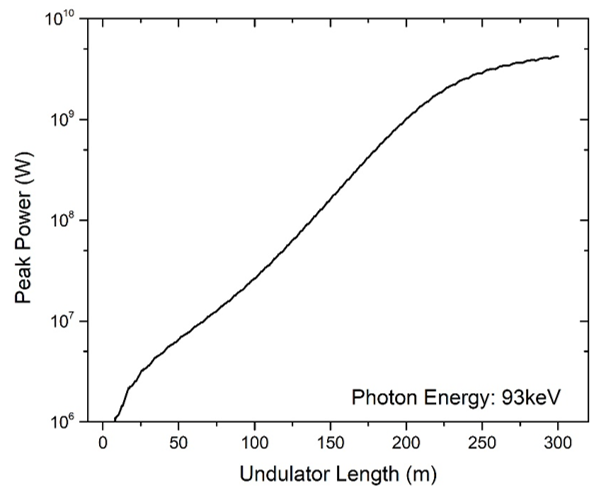 23
CEPC Accelerator TDR International Review
Undulator system R&D
Most of the technologies are conventional and mature
IHEP holds full in-house experiences to most of the related technologies
Undulator is the special technology, which is only used in photon sources
IHEP develop undulators for HEPS, including the required in-vacuum UND
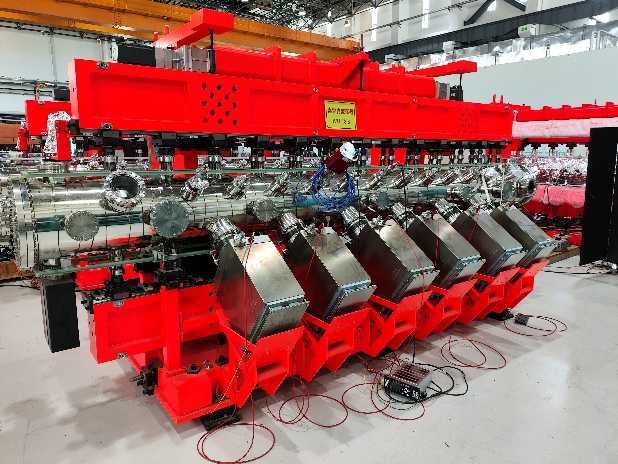 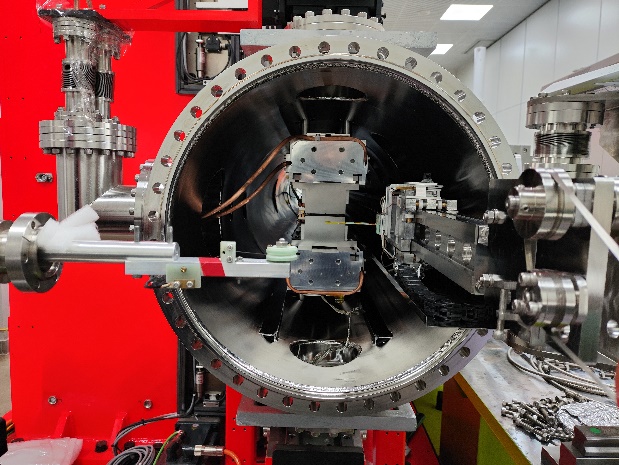 24
CEPC Accelerator TDR International Review
Conclusion to the application as a FEL facility
CEPC exploits a 30 GeV linac, which can drive an ultra-high x-ray FEL
Additional photon e-gun is need for small emittance and energy spread
3 chicanes will be installed in Linac for the bunch compression, which results in 5kA peak current
In-vacuum undulator will used to generate 100keV, with a centain wavelength tunability
100 keV SASE-FEL is simulated, corresponding to the analytical evaluation
25
CEPC Accelerator TDR International Review
The End
26
CEPC Accelerator TDR International Review
Gamma-ray focalization
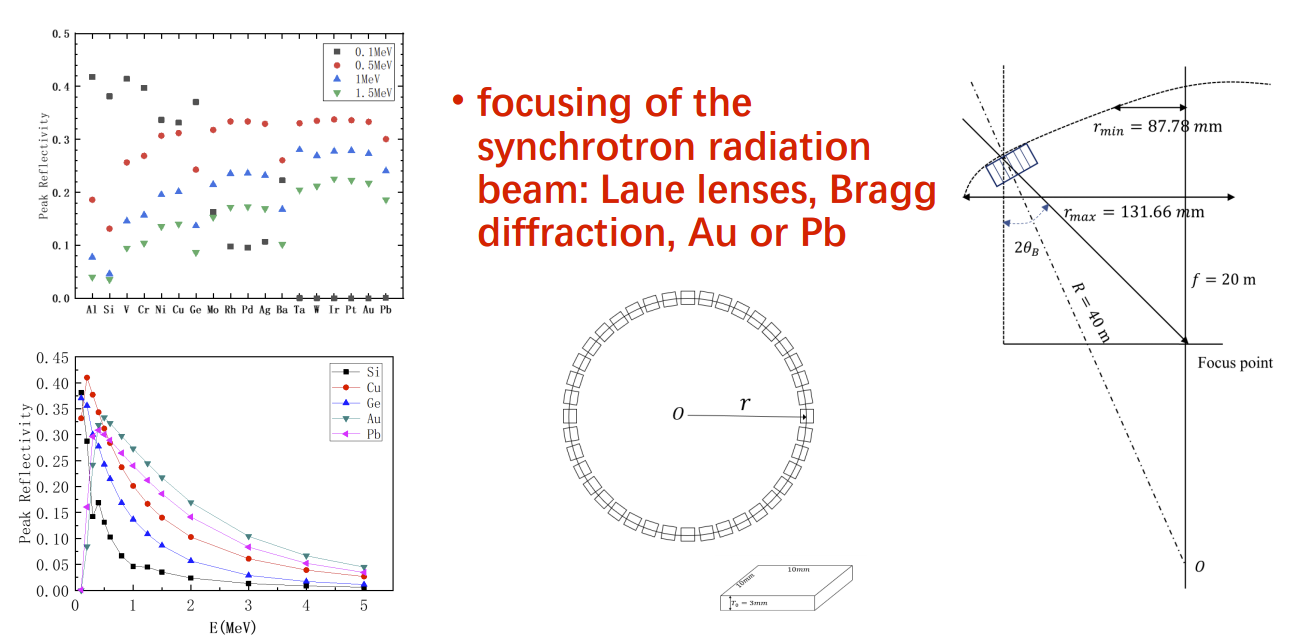 27
CEPC Accelerator TDR International Review
Gamma-Ray Detection
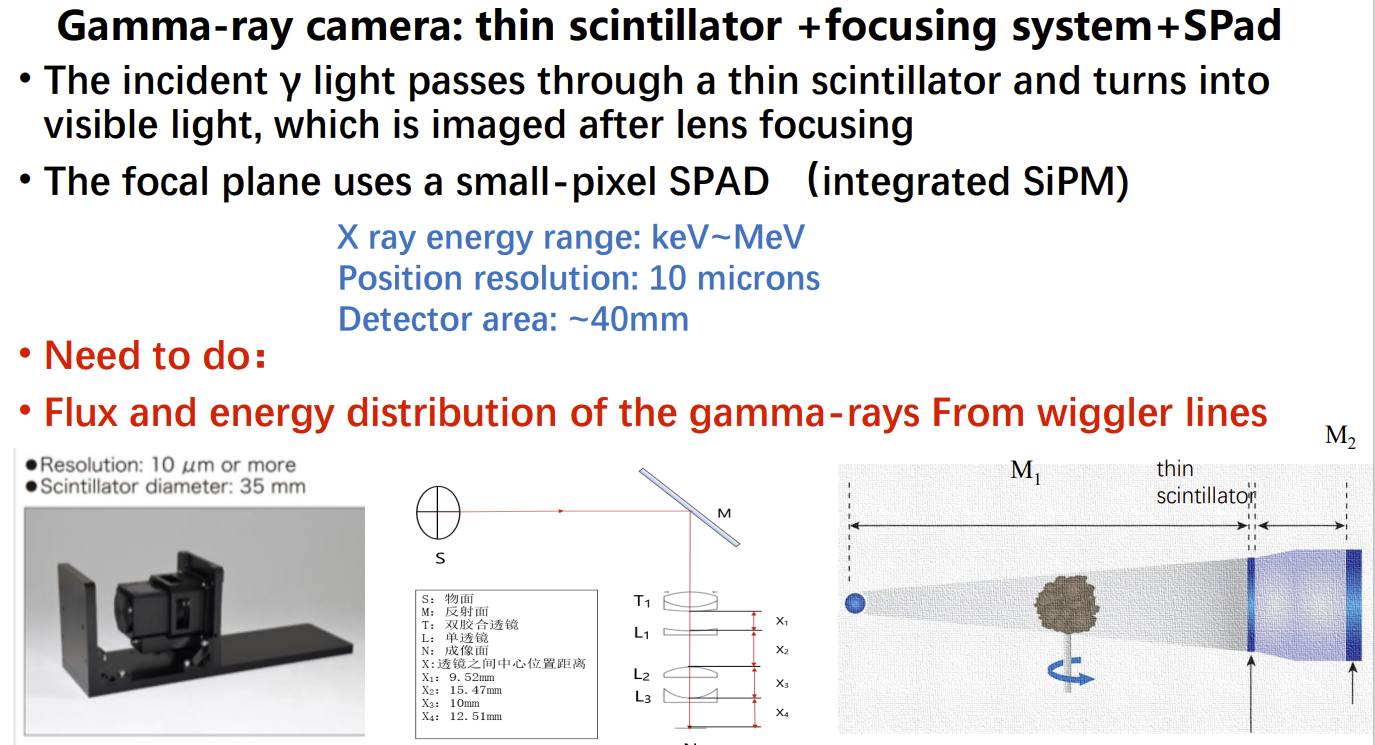 28
CEPC Accelerator TDR International Review
Possible Applications on Metals
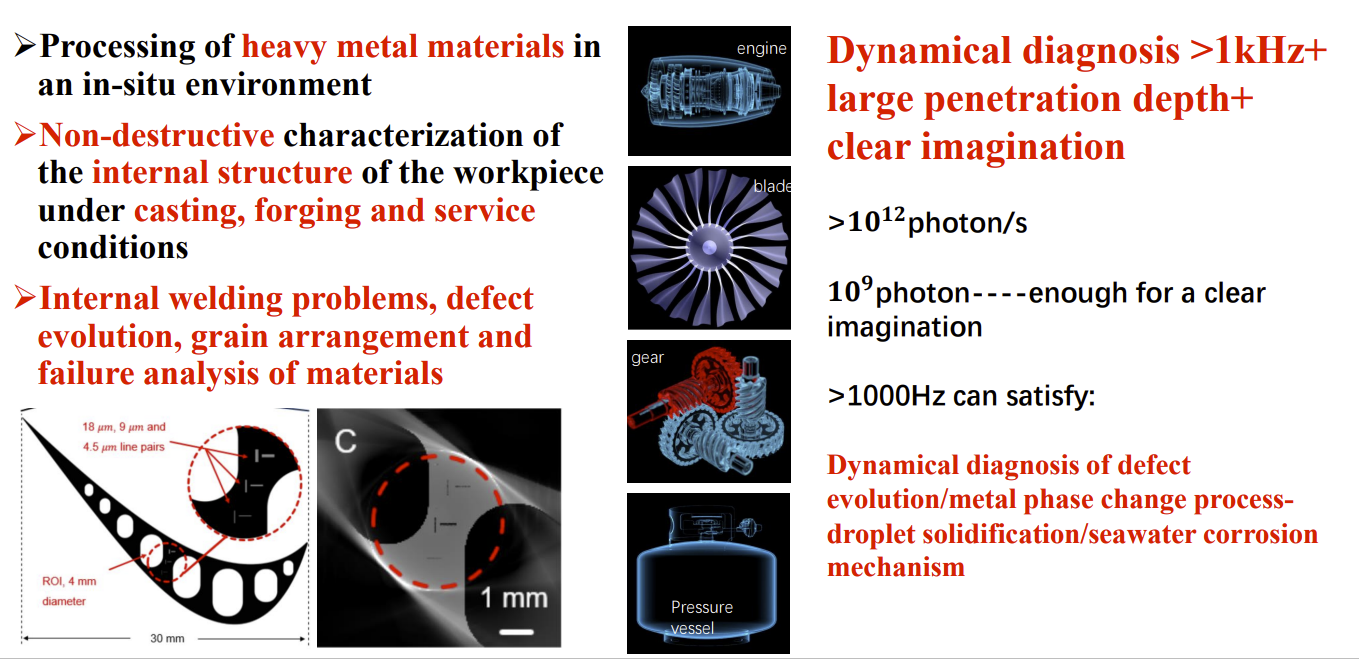 29
CEPC Accelerator TDR International Review
Possible Applications on Nucleon
Gamma assistant transmutation:
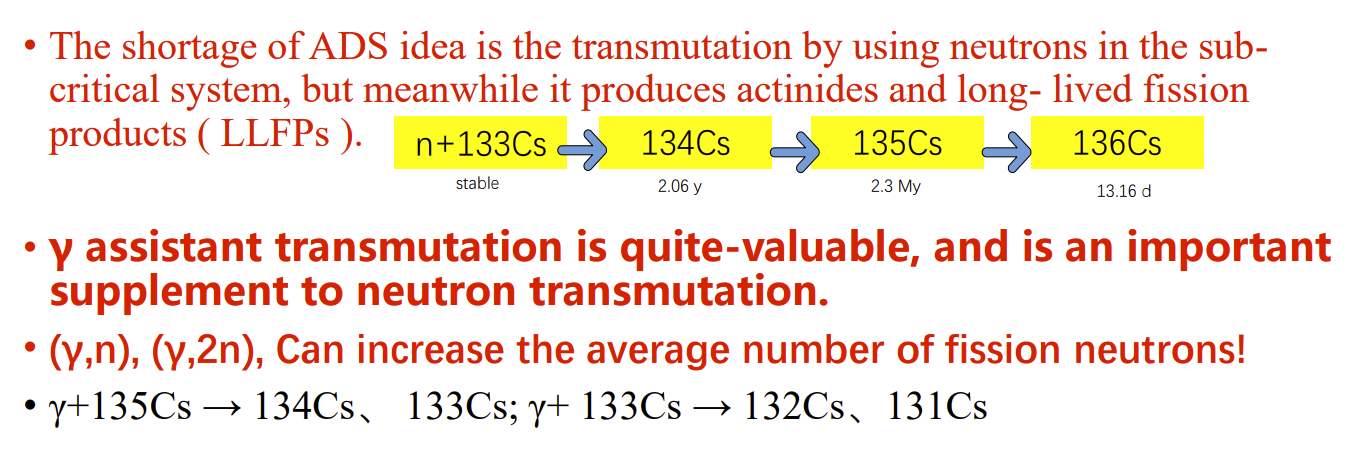 30
CEPC Accelerator TDR International Review
Possible Applications on Medical
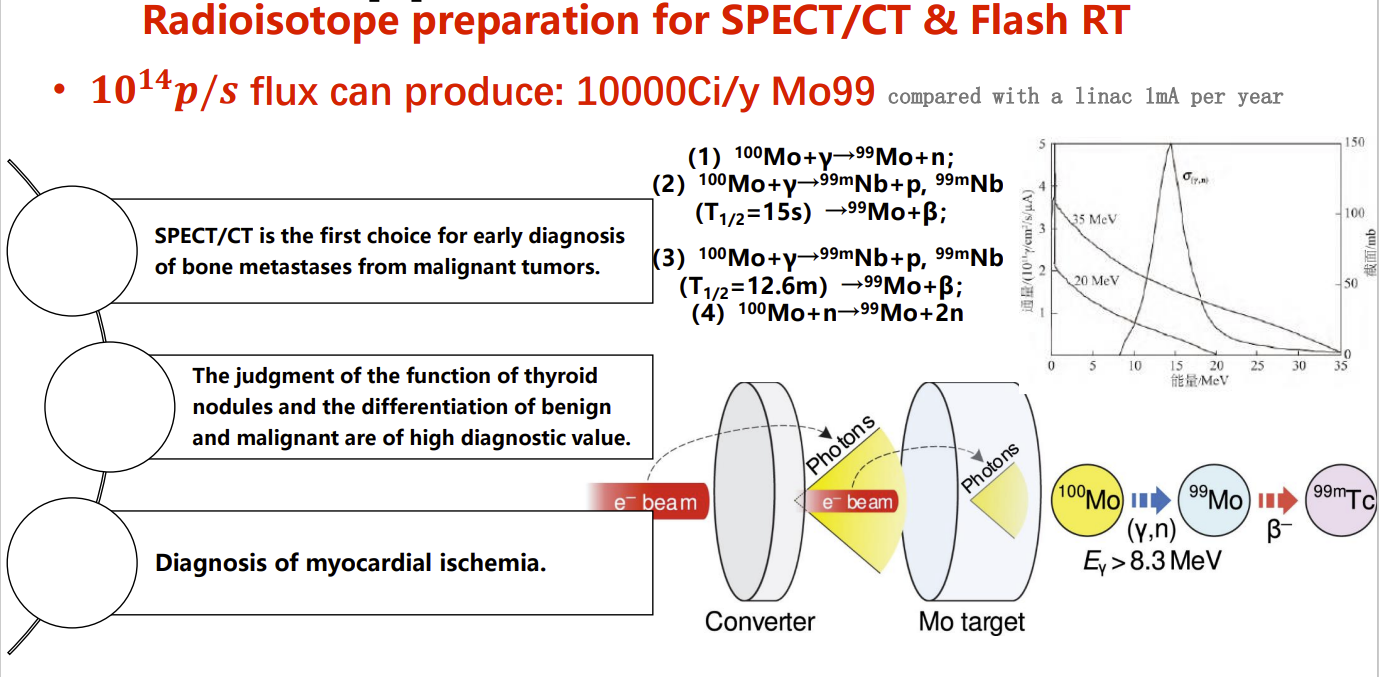 31
CEPC Accelerator TDR International Review